Chào mừng các con 
đến với môn Tiếng Việt
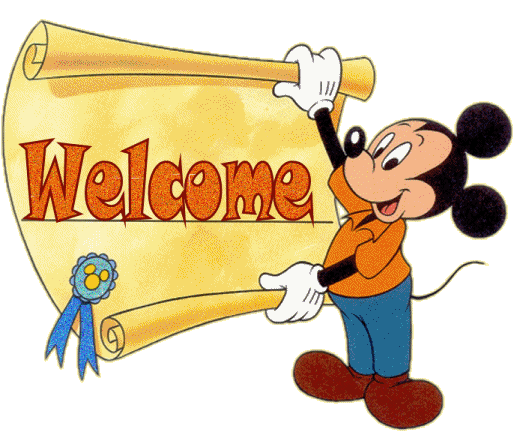 Tiết 4 
Luyện từ và câu
1. Giới thiệu một món đồ chơi có trong hình theo mẫu sau:
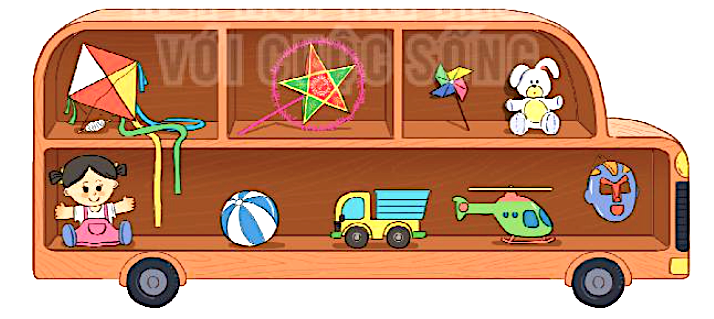 2.  Cần đặt dấu phẩy vào vị trí nào trong mỗi câu sau.
M: Chú thỏ bông rất mềm mại, dễ thương.
,
a. Em thích đồ chơi ô tô  máy bay.
,
b. Bố dạy em làm đèn ông sao  diều giấy.
,
,
c. Các bạn đá bóng  đá cầu nhảy dây trên sân trường .
3.  Cần đặt dấu phẩy vào vị trí nào trong câu in nghiêng?
Hôm nay là sinh nhật của Chi. Chi nhận được bao nhiêu là quà: búp bê hộp đựng bút đồng hồ báo thức và chiếc nơ hồng. Chi rất vui và cảm động.
,
,